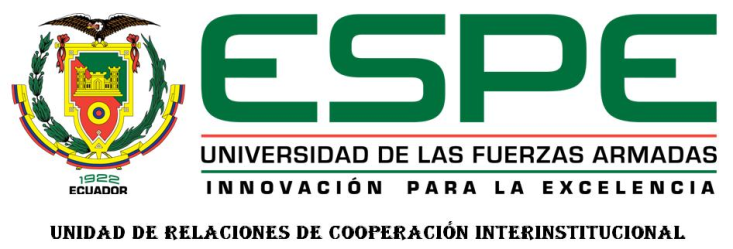 UNIVERSIDAD DE LAS FUERZAS ARMADAS  "ESPE"

MAESTRÍA EN SISTEMAS DE GESTIÓN AMBIENTAL



Evaluación fisicoquímica e identificación microbiológica de Salmonella sp., Shigella sp., y Escherichia Coli del compostaje, producido por el Gobierno Autónomo Descentralizado (GAD) de  la Ciudad de Cuenca.

Autor : Ing. Civil  Tutillo Larrea, Angel Gabriel.
Director: Izquierdo Romero, Andrés Ricardo PhD.

Octubre – 2018.
OBJETIVOS
OBJETIVO GENERAL
Evaluar los parámetros fisicoquímicos y microbiológicos (Salmonella sp., Shigella sp., y Escherichia coli) del compost producido por el Gobierno Autónomo Descentralizado (GAD) de la Ciudad de Cuenca, y en base a la Normativa Internacional, determinar si el producto es apto para su comercialización, caso contrario sugerir las recomendaciones necesarias para mejorar el proceso de producción.
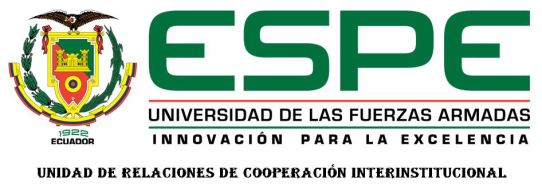 OBJETIVOS ESPECÍFICOS
Evaluar In situ el proceso de compostaje desarrollado por el GAD Municipal de Cuenca, a través de su Empresa EMAC EP.

Mediante técnicas de muestreo, recolectar una muestra de compost producido en la planta de compostaje, ubicada en la Parroquia El Valle, para su análisis.

Evaluar la infraestructura existente dentro de la Planta de compostaje.
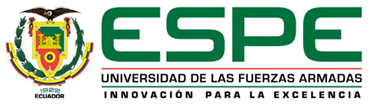 OBJETIVOS ESPECÍFICOS
Identificar la presencia y/o ausencia de bacterias patógenas en el compost, así: Salmonella sp., Shigella sp., y Escherichia coli, mediante métodos de Laboratorio avalados por la EPA y la normativa Internacional.

Analizar los resultados que se obtengan en las pruebas de cada uno de los parámetros fisicoquímicos y bacteriológicos realizados a la muestra, compararlos con los límites permisibles de acuerdo con la Legislación Ambiental Internacional para abonos orgánicos.

Realizar pruebas de fitotoxicidad en la muestra de compost en estudio, para verificar que los resultados se encuentran dentro de los límites permisibles, para que no afecten a la salud humana.
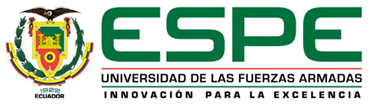 INTRODUCCIÓN
Historia de los abonos orgánicos
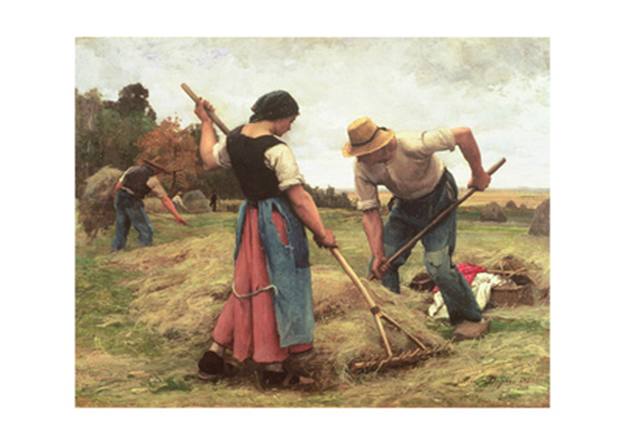 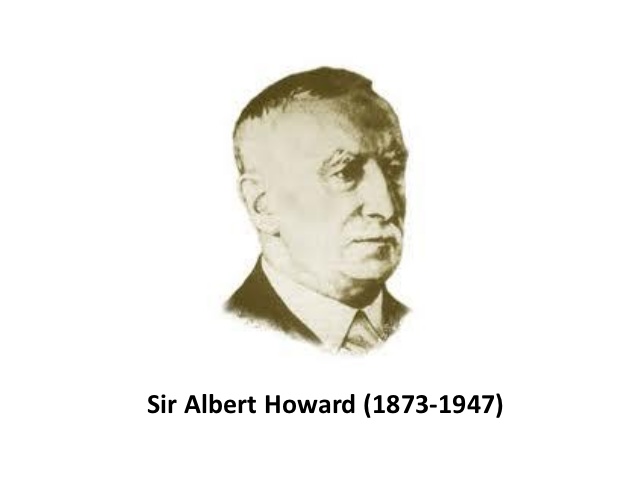 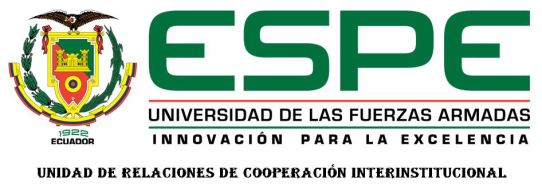 INTRODUCCIÓN
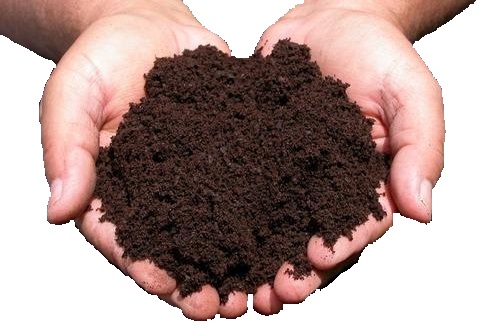 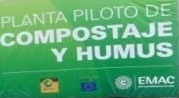 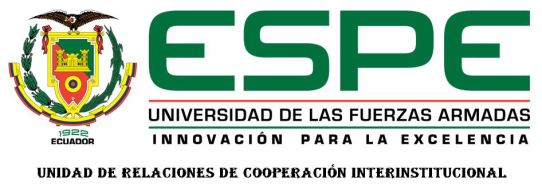 INTRODUCCIÓN
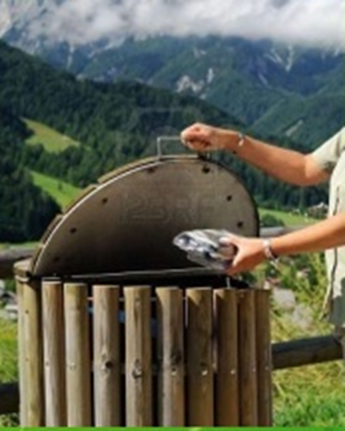 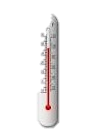 El compostaje se define como la “descomposición biológica y la estabilización de la materia orgánica, bajo condiciones que permitan un desarrollo de temperaturas termofílicas como consecuencia de una producción biológica de calor, que da un producto final estable, libre de agentes patógenos, que al  aplicarse al terreno produce un beneficio del sustrato.
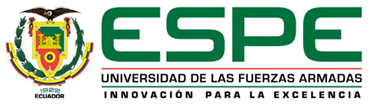 PROBLEMA
DESARROLLO DEL  CICLO DE COMPOSTAJE
Etapas del proceso de compostaje
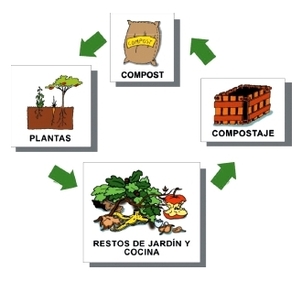 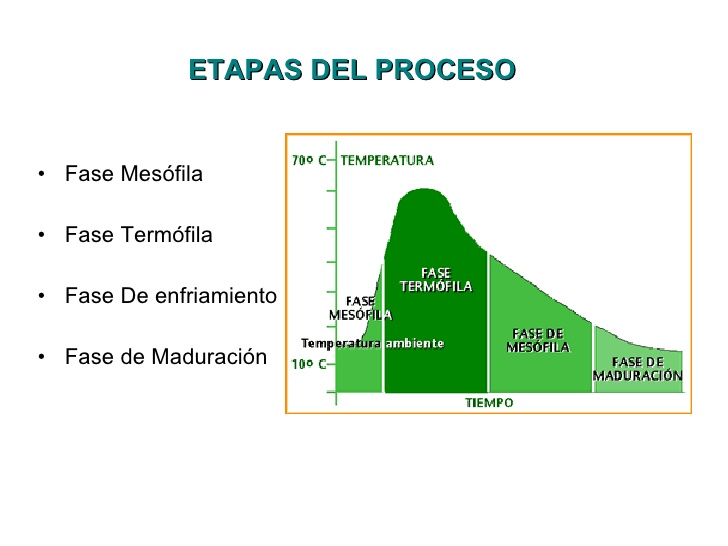 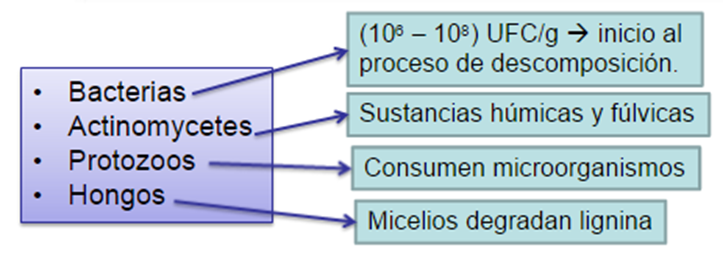 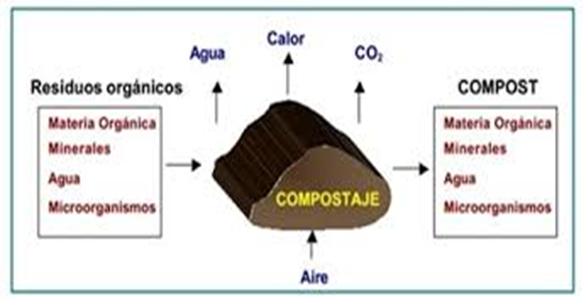 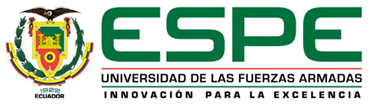 JUSTIFICACIÓN
El Ministerio del Ambiente de Ecuador
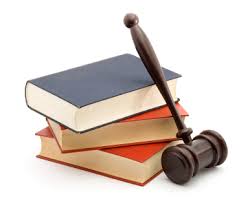 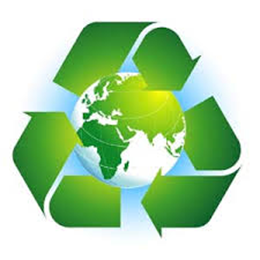 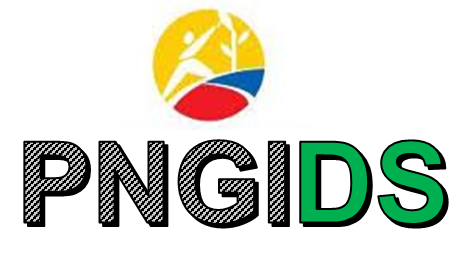 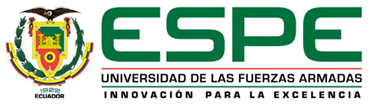 PROBLEMAS BIOLÓGICOS
Presencia de microorganismos patógenos
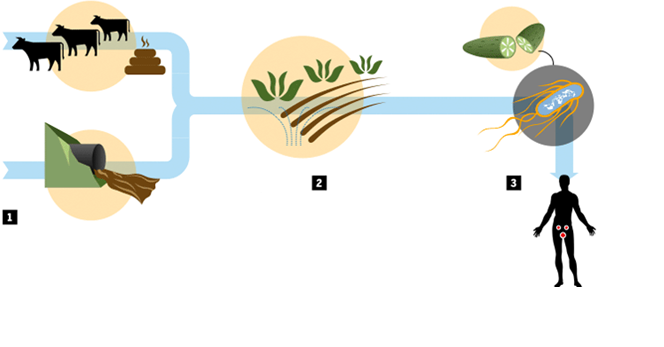 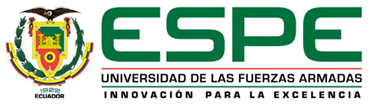 PARAMETROS DE CALIDAD
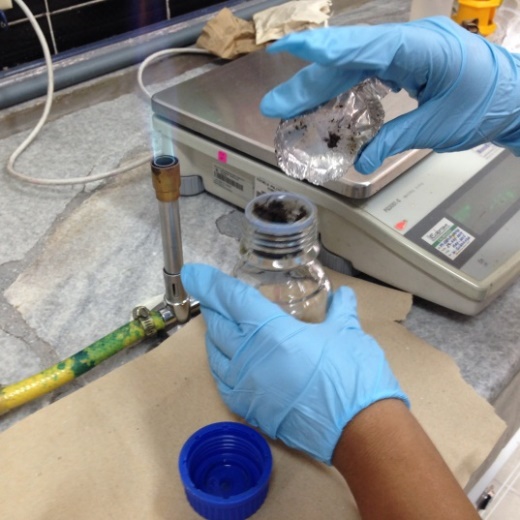 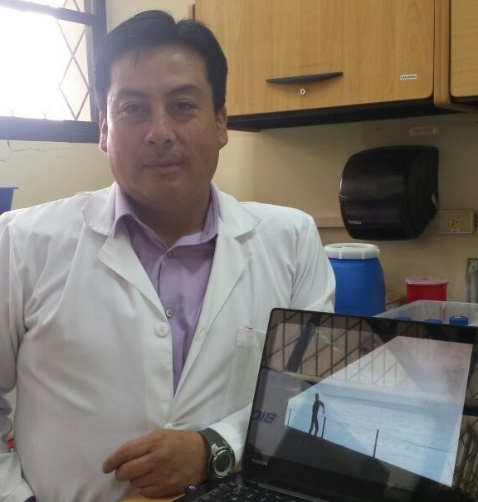 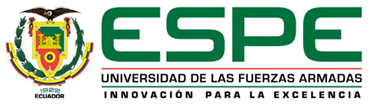 TRABAJO DE CAMPO
Propiedades físicas del compost
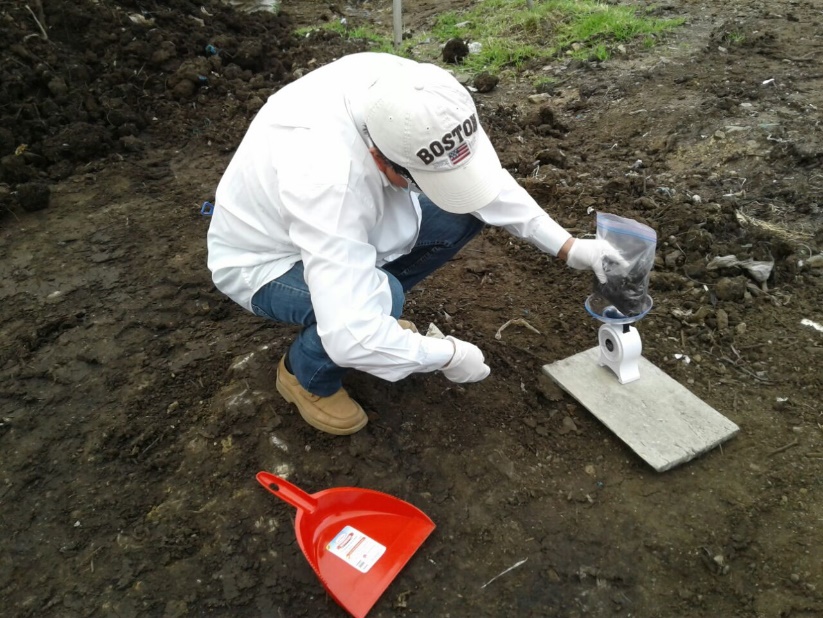 Color café gris
Olor a tierra guardada
Textura fina
Humedad: 35-40%
Temperatura: 34 `C
Madurez: 7 semanas
Presencia materiales: No
TOMA DE MUESTRA
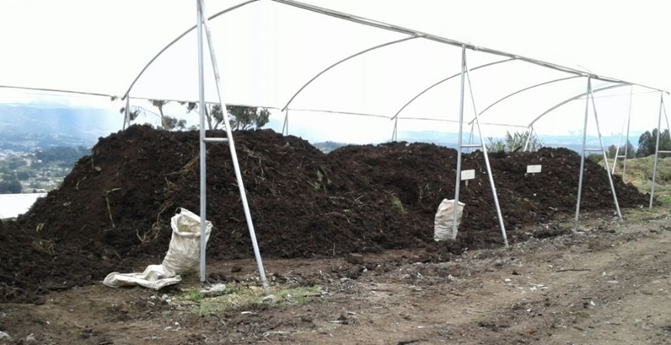 Muestreo del abono lote 15
Muestreo en zig zag
Dividir la Biopila en 8 partes
Obtener muestra compuesta 
Pesar 125 g por 8 repeticiones
Colocar en la nevera de mano
Con hielo mantener a 4`C
 Llevar a laboratorio ESPE
ANALISIS FISICOQUIMICO
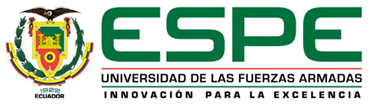 ANÁLISIS MICROBIOLÓGICO
Pruebas de Laboratorio para determinar la presencia o ausencia de Salmonella sp.,Shigella sp., y Escherichia coli
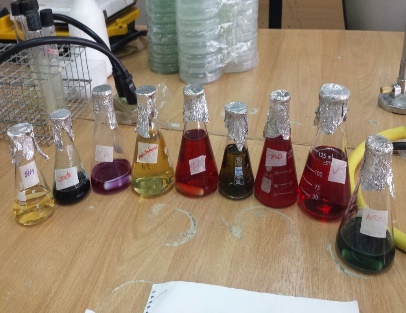 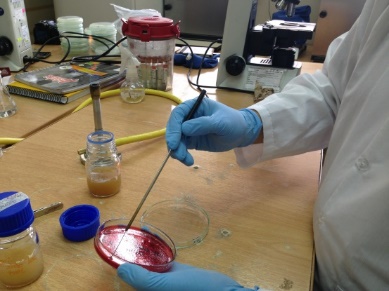 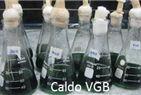 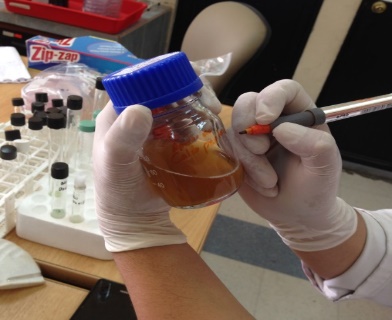 Para determinar la presencia de colonias bacterianas sospechosas aisladas, se utilizaron varios medios de cultivos, así tenemos: Acetato Diferencial, TFM, Fenilalanina, TSI, Sim Indol, MR, VP, XLD, MIO, Citrato de Simons, Arginina, Urea, etc.
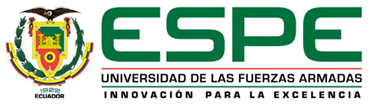 ANÁLISIS MICROBIÓLOGICO
Pruebas Confirmativas para determinar la presencia Escherichia Coli
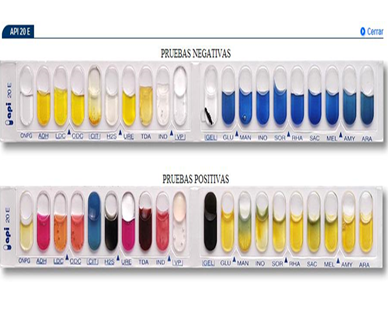 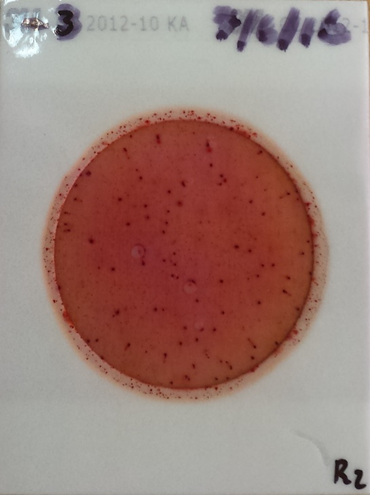 Para confirmar la existencia de la bacteria Escherichia Coli en la muestra de compost en estudio, utilizamos medio Petrifilm y un método rápido miniaturizado API
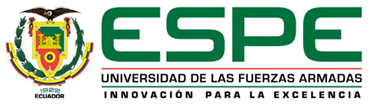 ANÁLISIS MICROBIOLÓGICO
Preparación de medios de cultivo para identificar bacterias y coliformes en la muestra de compost de acuerdo con las normas INEN.
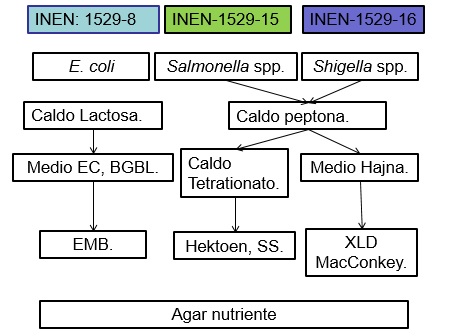 - Pre enriquecimiento
- Enriquecimiento selectivo
- Aislamiento primario en medios selectivos diferenciales, e Identificación
- Selección y purificación de las colonias confirmativas
- Identificación mediante batería bioquímica
- Pruebas Confirmativas con pruebas API 20E Medium, para Enterobacteriáceas
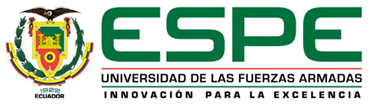 ANÁLISIS FISICOQUIMICO
PROCEDIMIENTOS
Parámetros físicos y químicos
Metales pesados
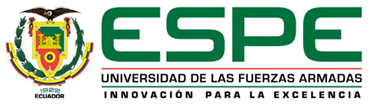 ANÁLISIS DE FITOTOXICIDAD
INDICE DE GERMINACION
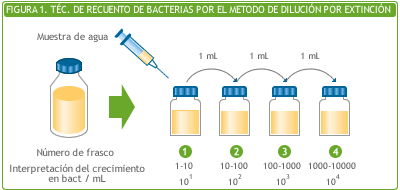 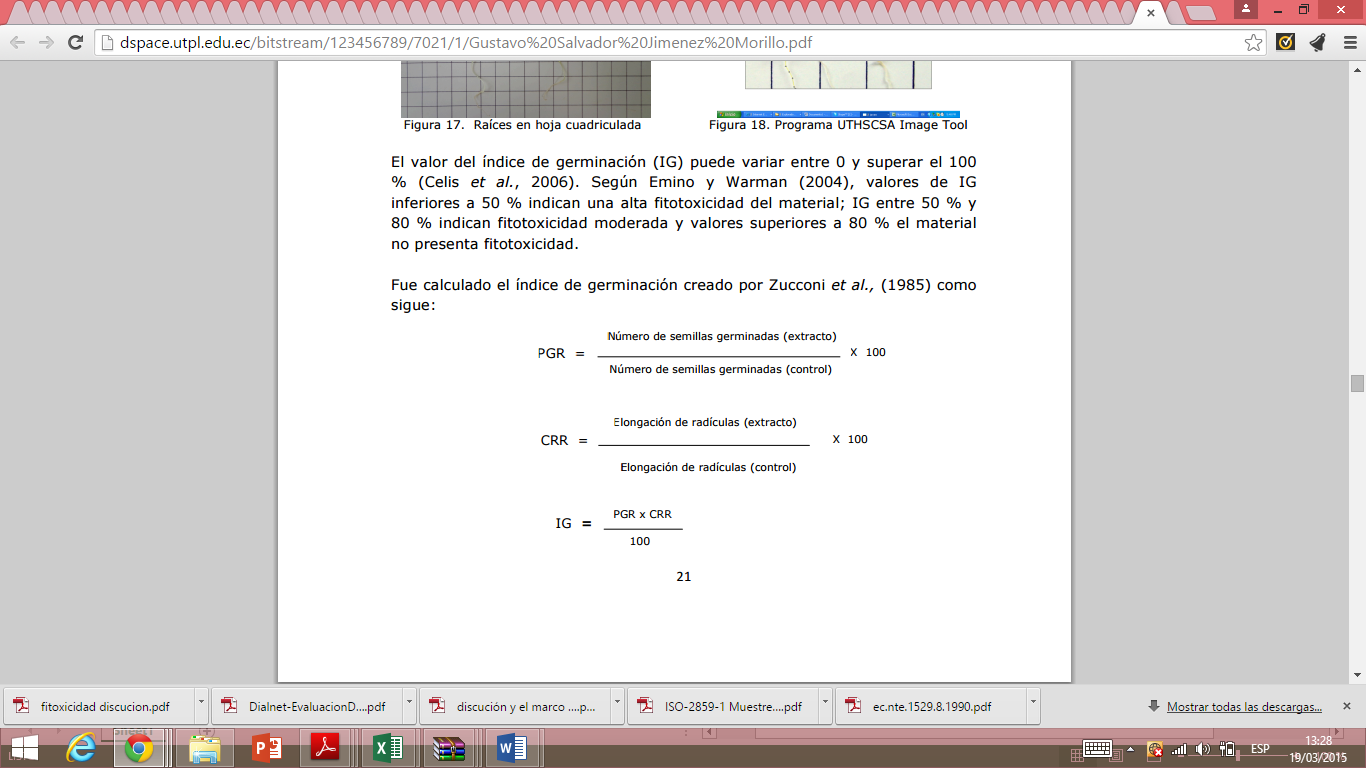 10 g 
 Abono
5 ml 
solución de compost diluido
50 mL agua destilada
25 semillas de quinua
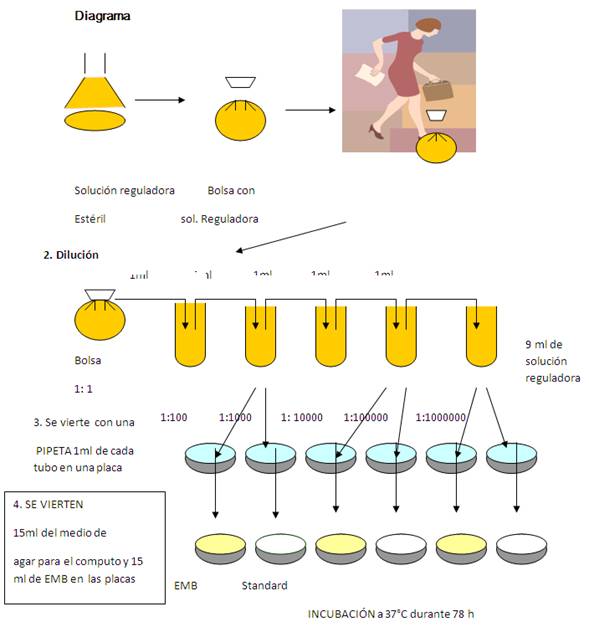 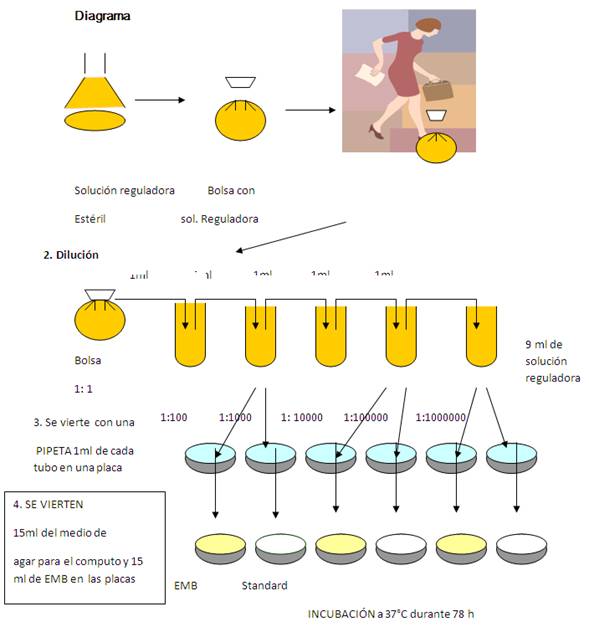 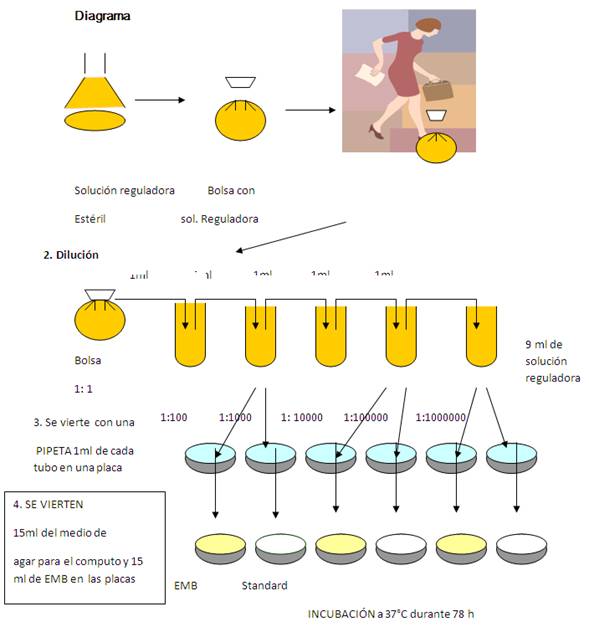 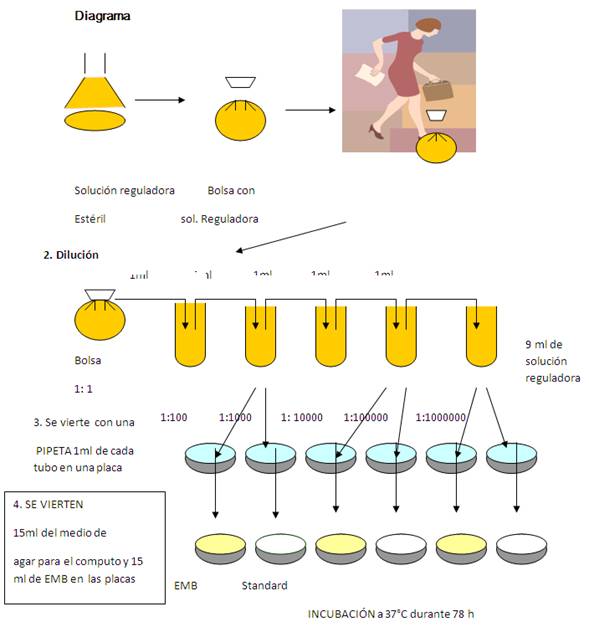 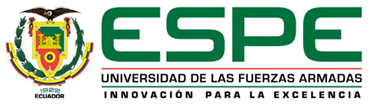 ANÁLISIS BACTERIOLOGICO
Confirmativo
Prueba confirmativa con medios Petrifilm 3M y Prueba rápida API para determinar la presencia de E. Coli.
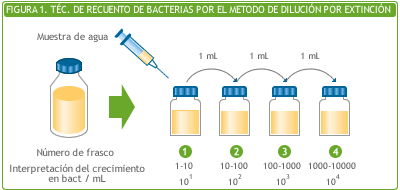 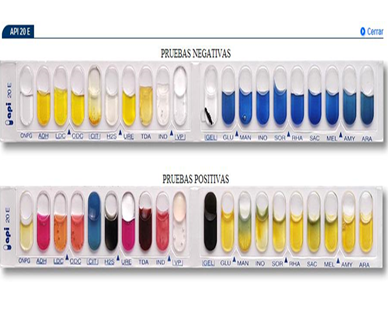 10 g 
 Abono
1 ml de la muestra en cada una de las placas de Petrifilm
90 mL caldo lactosado
diluciones de 10ˉ ¹  hasta 10ˉ ¹
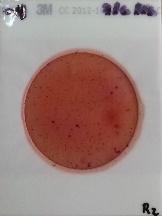 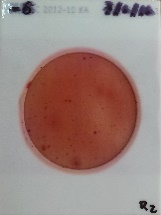 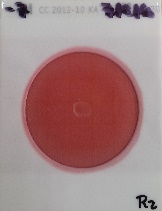 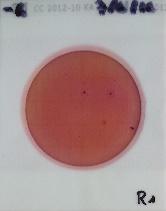 Al determinar la presencia de Escherichia Coli, se vió la necesidad de realizar una prueba de análisis confirmativo, a través de Medios Petrifilm TM de 3M. Adicionalmente se realizó una prueba rápida API que permite la identificación de un microorganismo a través de la realización de diferentes pruebas bioquímicas.
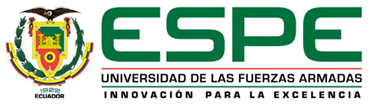 RESULTADOS
Análisis microbiológico
Fase de Aislamiento y Descripción macroscópica celular, se presentaron colonias bacterianas presuntivas
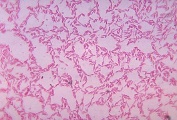 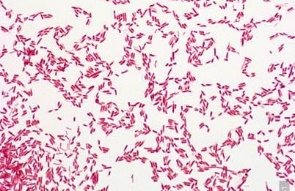 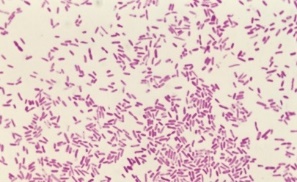 Morfología de las bacterias patógenas  (bacilos Gram negativos), microscopio 100X
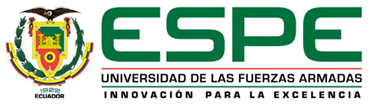 RESULTADOS
Pruebas bioquímicas
Pruebas bioquímicas realizadas para determinar la presencia de Escherichia coli, Shigella y Salmonella.
Resultados, claves bibliográficas obtenidas de la identificación bacterias /coliformes.
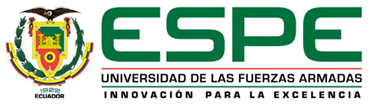 RESULTADOS
Prueba confirmativa con medios Petrifilm
Prueba confirmativa con medios Petrifilm 3M, para determinar la presencia de E. Coli, conteo de colonias.
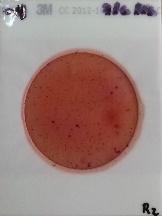 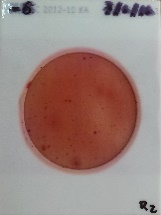 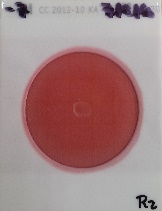 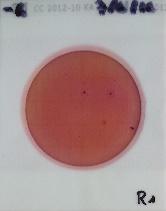 Al determinar la presencia de Escherichia Coli, se vió la necesidad de realizar una prueba de análisis confirmativo, a través de Medios Petrifilm TM de 3M. Después de retirar las muestras de la incubadora, se procedió a realizar el conteo total de las colonias y unidades formadas.
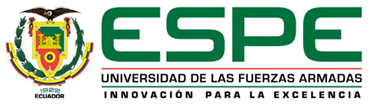 RESULTADOS
Contenido de coliformes fecales
Gráfico de barras de prueba confirmativa con medios Petrifilm 3M para Escherichia Coli.
Al observar los resultados plasmados en el gráfico de barras, en el que se determina la existencia de Escherichia Coli, abalada por el conteo del número de coliformes fecales presentes en la muestra de compost estudiada, el mismo que se encuentra dentro del límite permisible por la EPA.
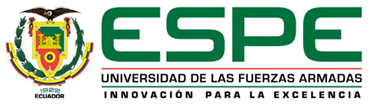 RESULTADOS
Prueba confirmatoria API 20E para E. Coli
Prueba miniaturizada API 20E confirmativa utilizada para el análisis de colonias E. Coli, código 5144572.
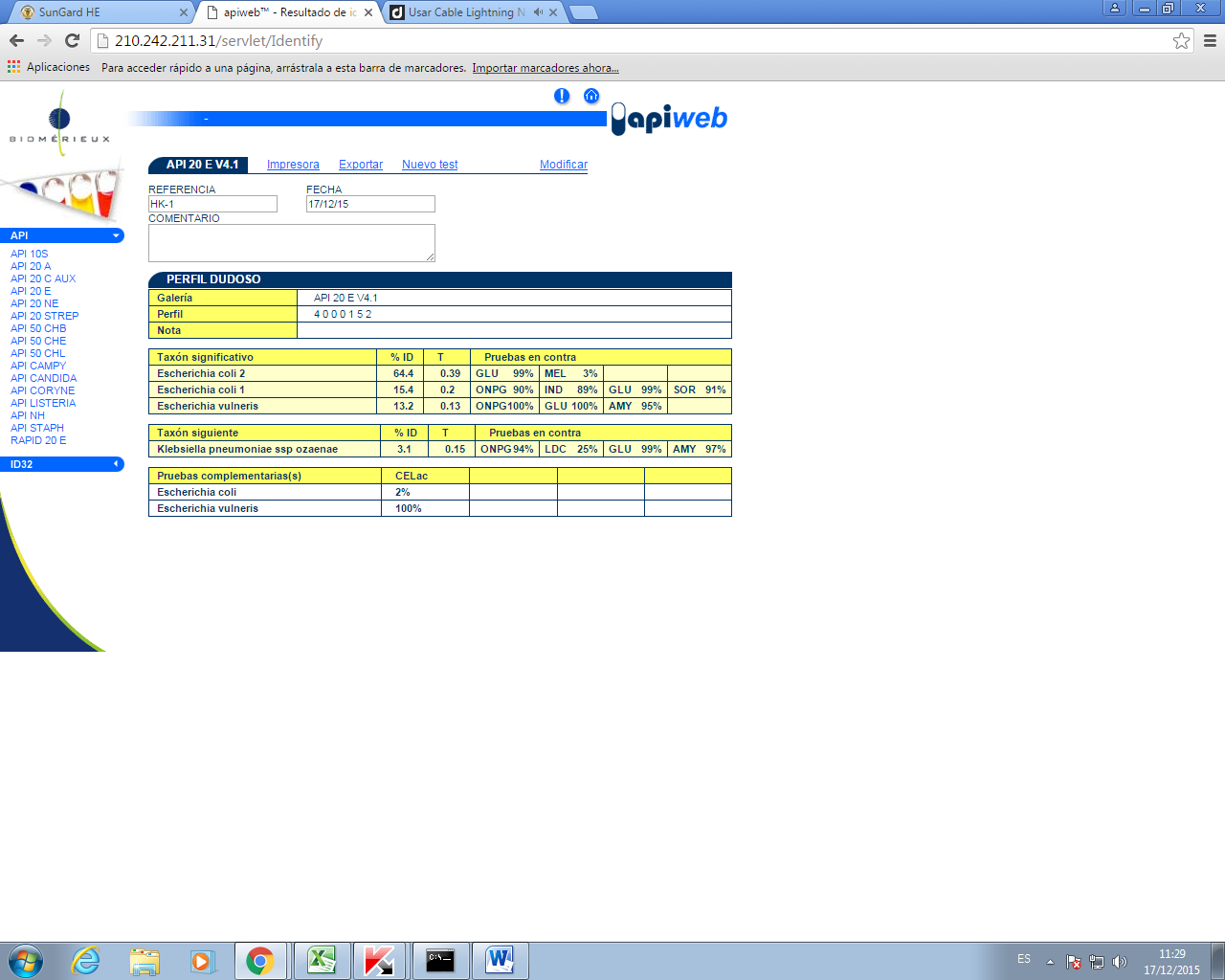 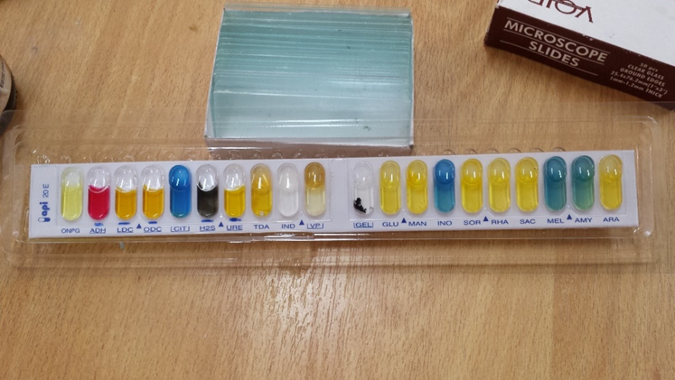 La prueba API realizada con la muestra aislada y en su respectivo testigo por separado, confirma la presencia de la bacteria Escherichia Coli. Por lo tanto cumple con la normativa internacional. El número de coliformes presentes, no supera los límites permisibles por la normativa Internacional EPA 503.
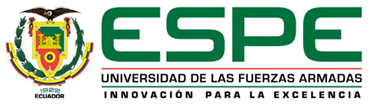 RESULTADOS
Cálculo del Indice de Germinación
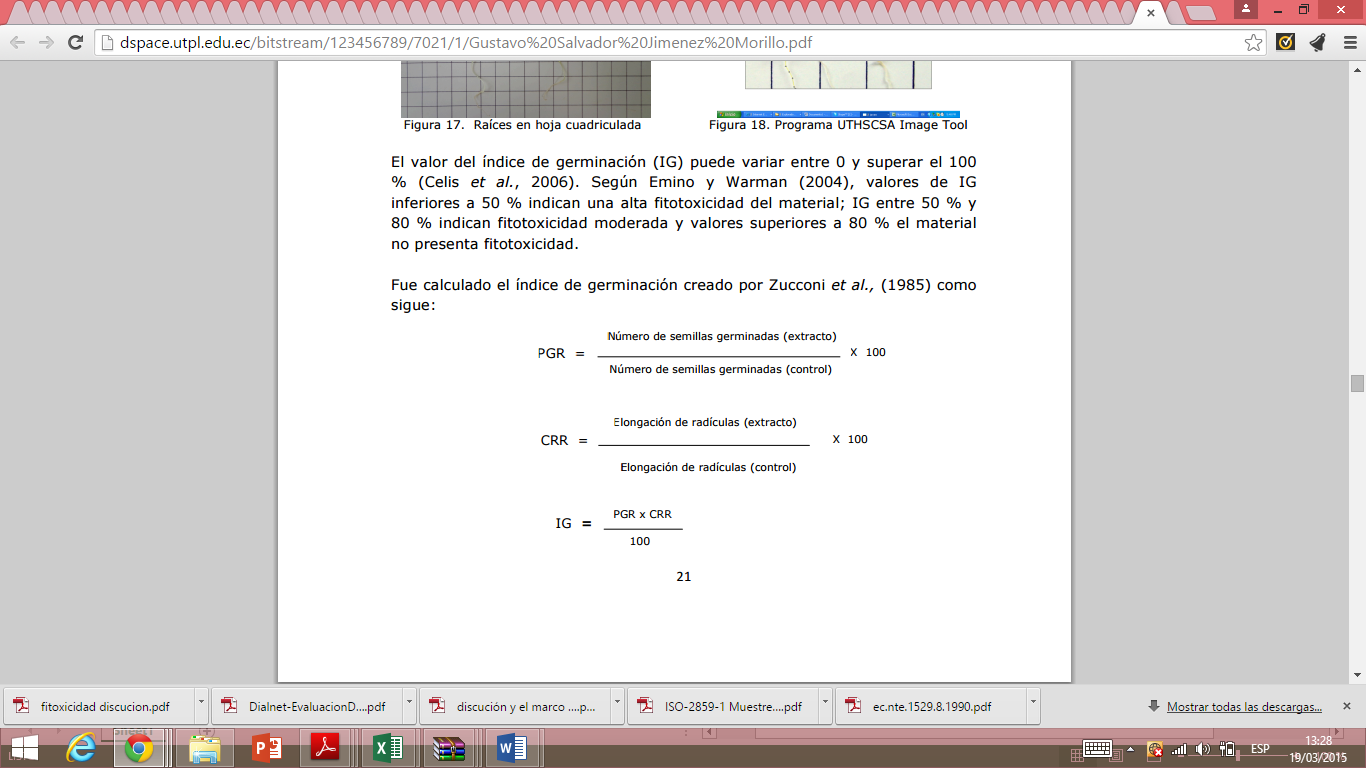 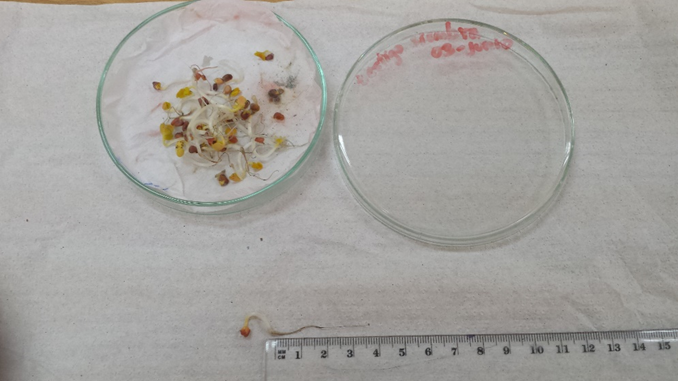 PGR=90,52 %
CRR=98,55 %
IG=89,20 %
El IG ≥ 80, que nos indica que no hay concentraciones altas de sustancias fitotóxicas que puedan afectar el crecimiento de las plantas o que puedan deteriorar el suelo y lo más importante que no pueda afectar la salud humana.
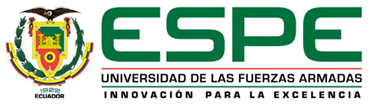 RESULTADOS
Prueba confirmatoria API 20E para E. Coli
Prueba miniaturizada API 20E confirmativa utilizada para el análisis de colonias E. Coli, código 5144572.
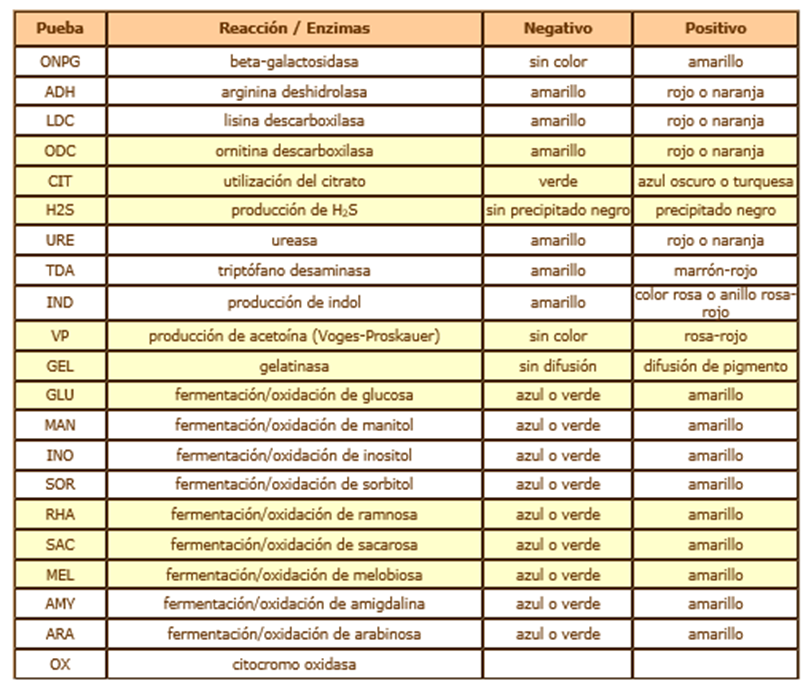 La prueba API realizada con la muestra aislada y en su respectivo testigo por separado, confirma la presencia de la bacteria Escherichia Coli , la ausencia de Shigella sp y Salmonella sp.
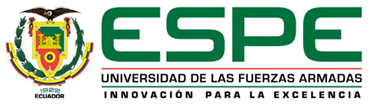 RESULTADOS
Indicadores Fisicoquímicos del abono orgánico producido por el GAD Cuenca EMAC EP
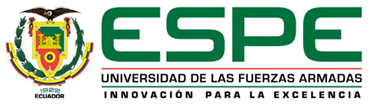 CONCLUSIONES
El compost (abono orgánico) producido por la EMAC EP, perteneciente al GAD Municipal de Cuenca, carece de bacterias patógenas…

La planta de compostaje trabaja con poca  tecnología, a pesar de esto, existe el control por parte de los Inspectores de turno de las condiciones físicas…

Los parámetros fisicoquímicos obtenidos en el laboratorio de Agrocalidad… 

Los niveles de metales pesados se encuentran dentro de los límites permisibles comparados con la norma EPA 503…
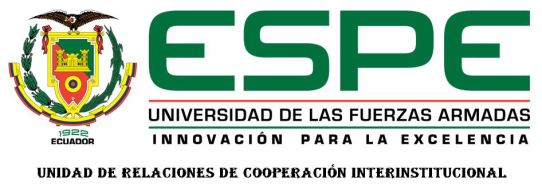 CONCLUSIONES
La toxicidad, analizada a través del Indice de germinación (IG) en la muestra, nos indica que…

La cantidad de micronutrientes como: N, P, K, Ca y Mg encontrados en la muestra de compost estudiada, están por debajo del rango promedio de 1.50 % de peso en seco…

Al cumplir la muestra de compost analizada los niveles microbiológicos, fisicoquímicos y de fitotoxicidad…

La EMAC EP, utiliza este abono para mantener sus parques y jardines, además tiene implantado un mercado…
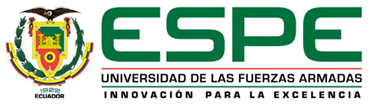 RECOMENDACIONES
Realizar un monitoreo continuo en la planta de compostaje…


Seguir Incorporando e implementando maquinaria y tecnología…


Determinar las proporciones y/o cantidades de residuos orgánicos utilizados…


Controlar los procesos previos de producción (recolección de residuos orgánicos), así como…

5. Implementar un manual que permita conocer el protocolo estandarizado del proceso de compostaje…
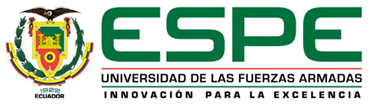 RECOMENDACIONES
6. Es necesario llevar un control completo y estricto de las condiciones higiénicas del proceso de compostaje…

Trabajadores: Los que deben contar con equipo…
Entorno: La higiene y limpieza del entorno…
Consumidores del producto final: Una…

7. La EMAC EP como productor de humus y compost, debe realizar el control y la regulación de la fabricación de compost…
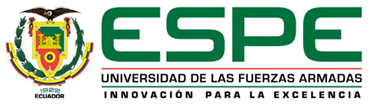 AGRADECIMIENTOS
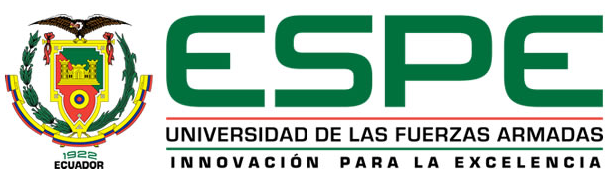 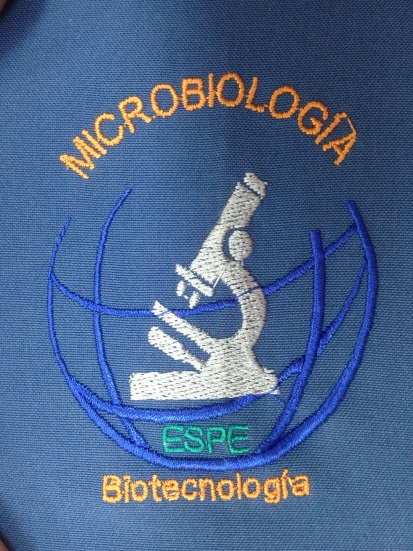 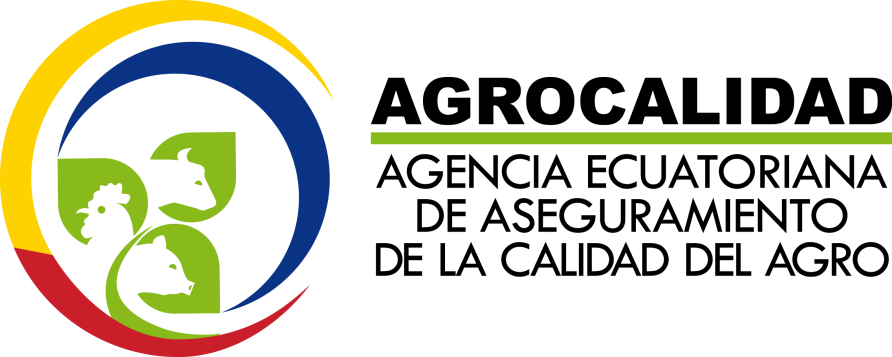 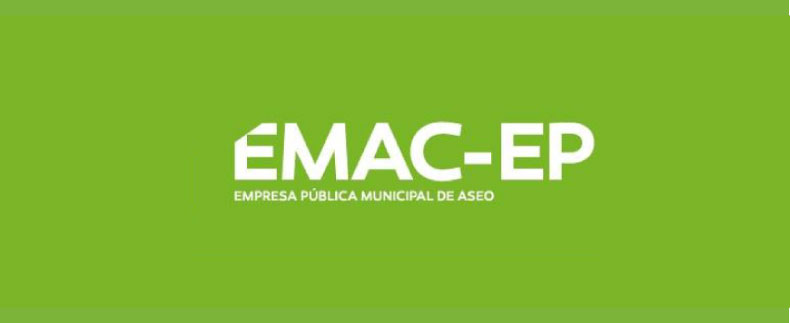 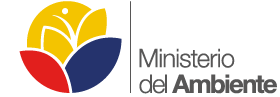 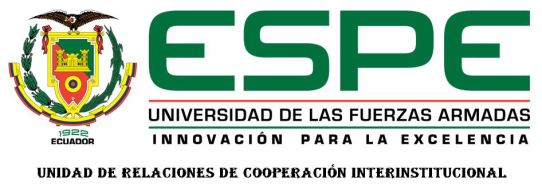